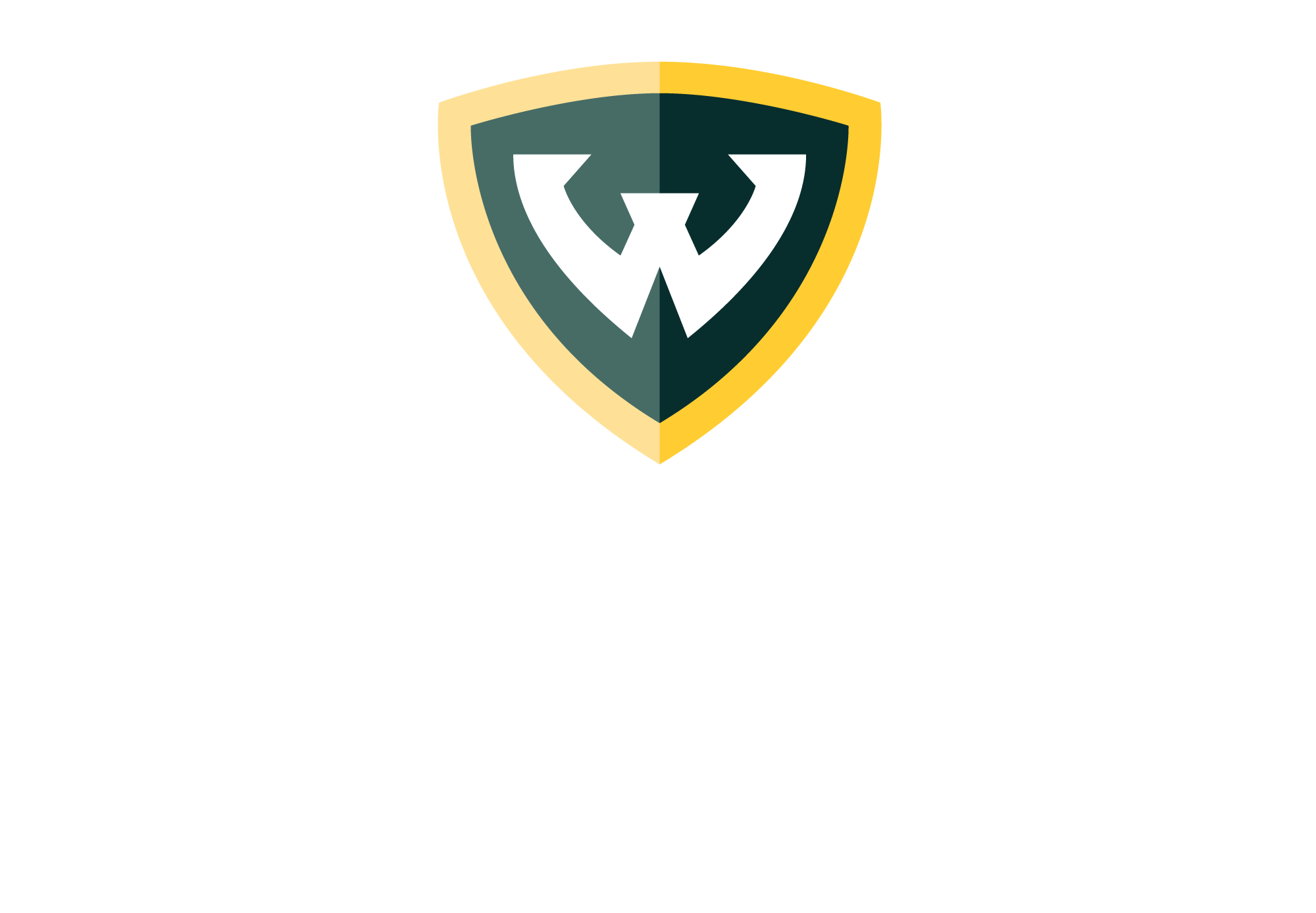 INSERT TITLE HERE
AUTHORS
AFFILIATIONS
INTRODUCTION
FIGURES
RESULTS
INSERT TEXT HERE
INSERT TEXT HERE
INSERT TEXT HERE
Add Color to subheadings to help the ready identify new topic

Topic 1
This is just an example

Topic 2
Very helpful

Topic 3
Keeps things organized
METHODS
INSERT TEXT HERE
Add shapes behind text boxes, and/or graphics, for visual grouping of similar content
CONCLUSION
INSERT TEXT HERE